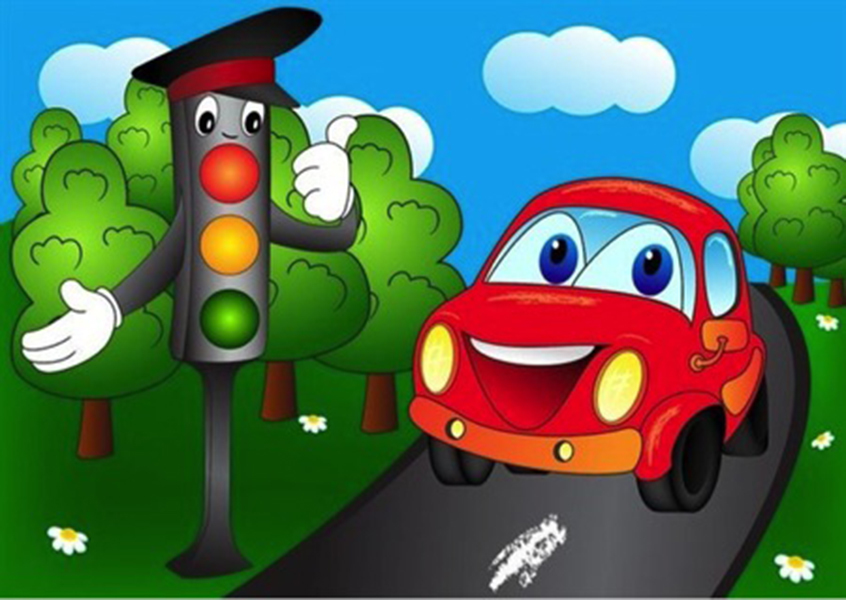 КЛУБ ВЕСЁЛЫХ И НАХОДЧИВЫХ
ТЕМА: «С ПЕСНЕЙ, ШУТКОЙ И В ИГРЕ, ЗАКРЕПЛЯЕМ ПДД, ПОВТОРЯЕМ ПДД – ПРЕДУПРЕЖДАЕМ ДТП»
Автор – составитель: Чубаева Наталья Николаевна, воспитатель ГПД 1 квалификационной категории, МОУ «С(К)ОШИ №4, город Магнитогорск, Челябинская область, 2014
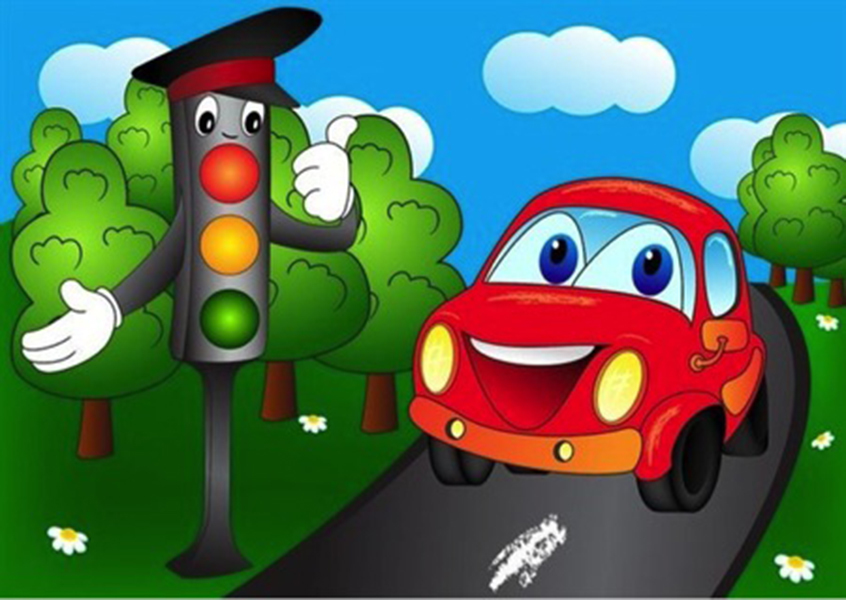 КОНКУРС «ПРИВЕТСТВИЕ»
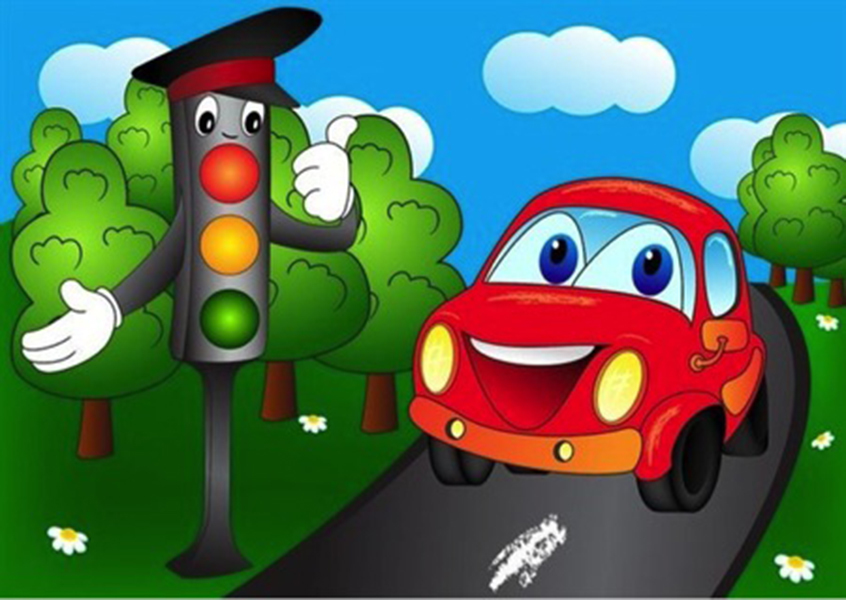 КОМАНДА«СВЕТОФОР»
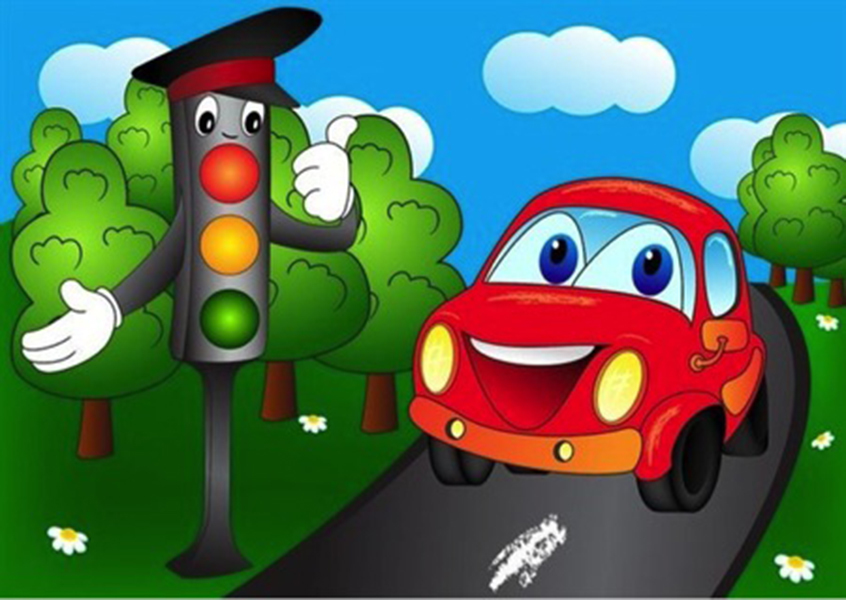 КОМАНДА «ПОСТОВОЙ»
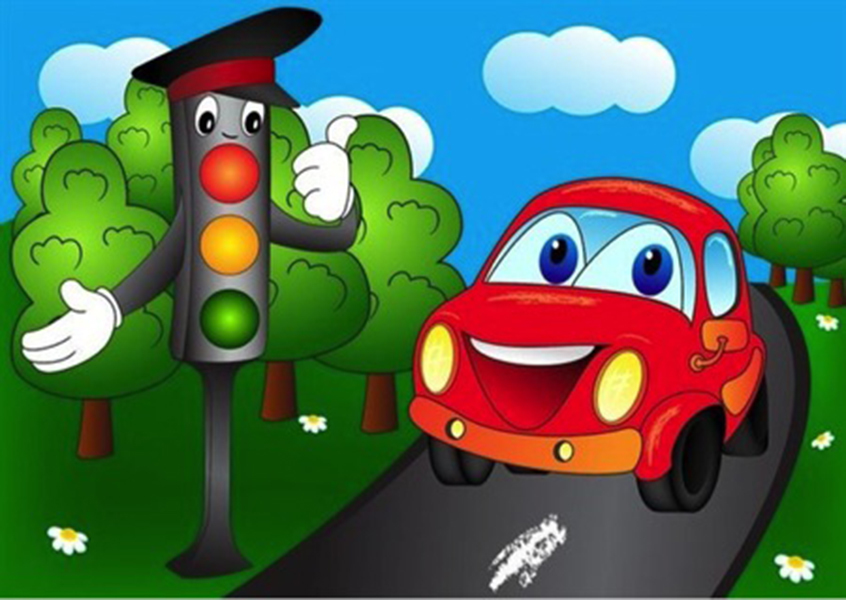 КОНКУРС «РАЗМИНКА»
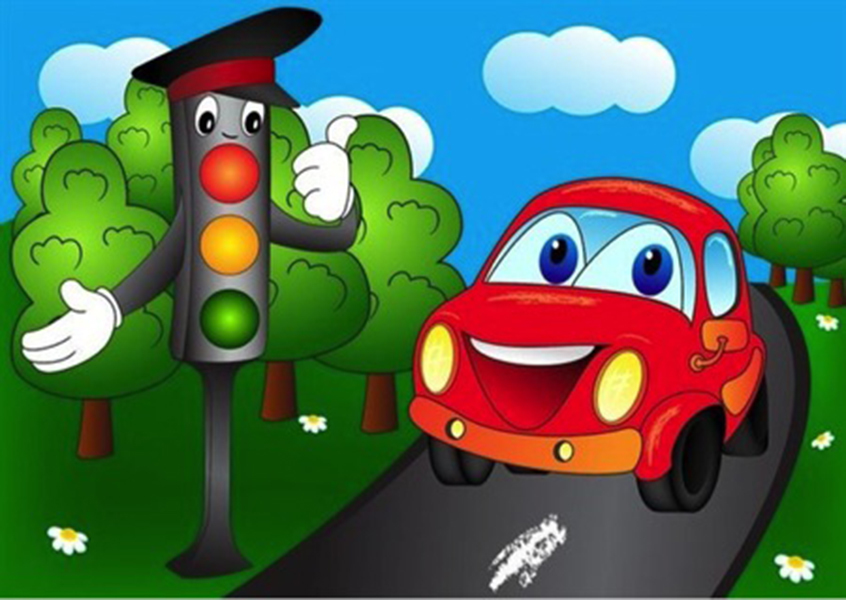 КОНКУРС «КАПИТАНОВ»
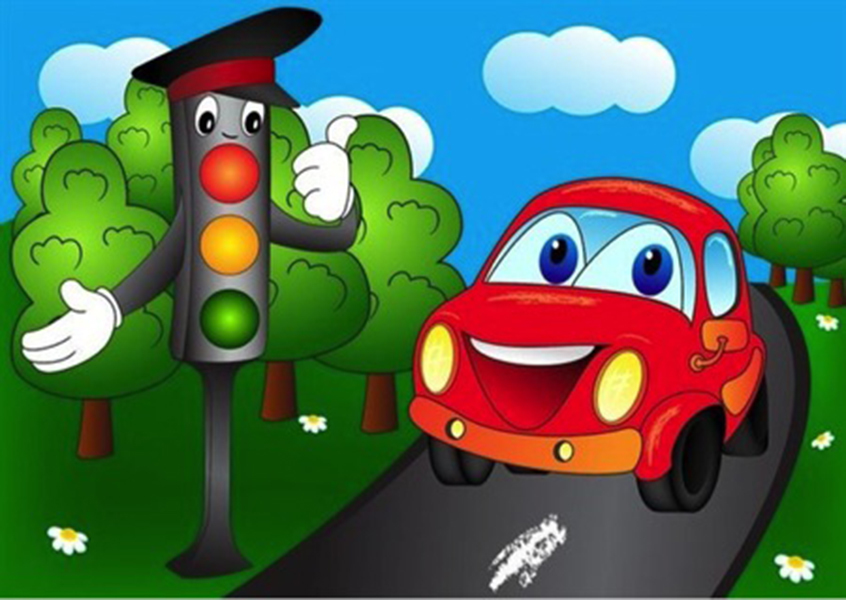 КОНКУРС «МУЗЫКАЛЬНЫЙ»
ЧАСТУШКИ ОТ КОМАНДЫ 
«СВЕТОФОР»
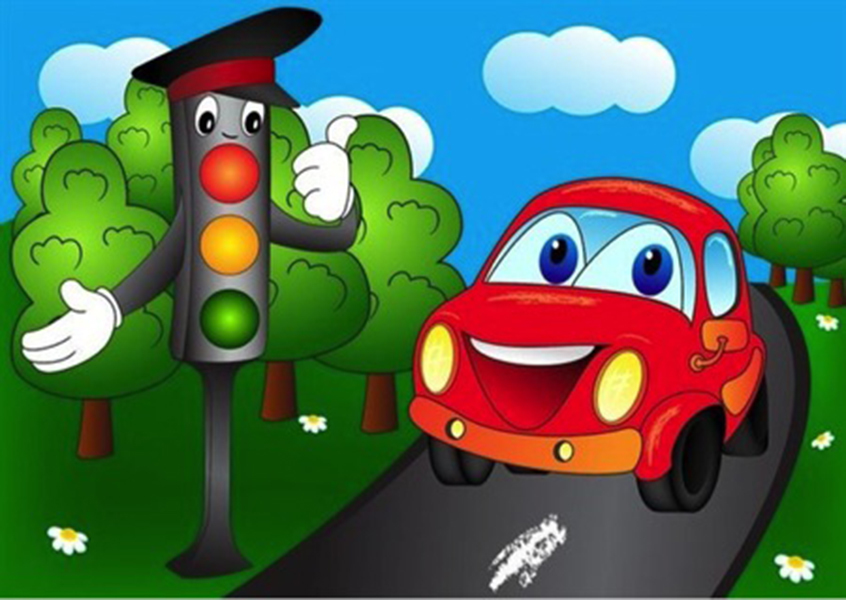 КОНКУРС «МУЗЫКАЛЬНЫЙ»
ЧАСТУШКИ ОТ КОМАНДЫ 
«ПОСТОВОЙ»
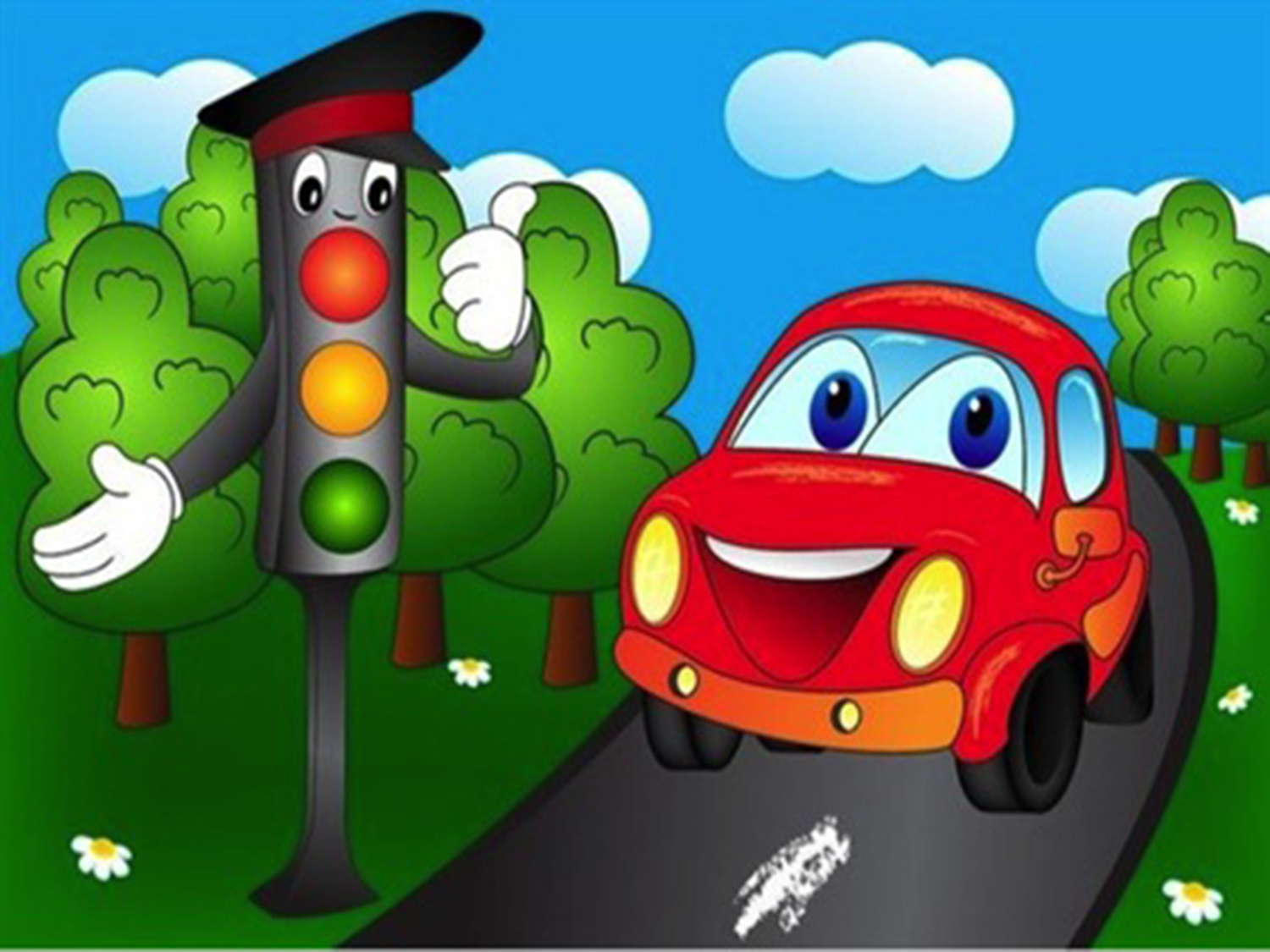 КОНКУРС «ДОМАШНЕЕ ЗАДАНИЕ»«БЕЗДЕЛЬНИК –СВЕТОФОР»
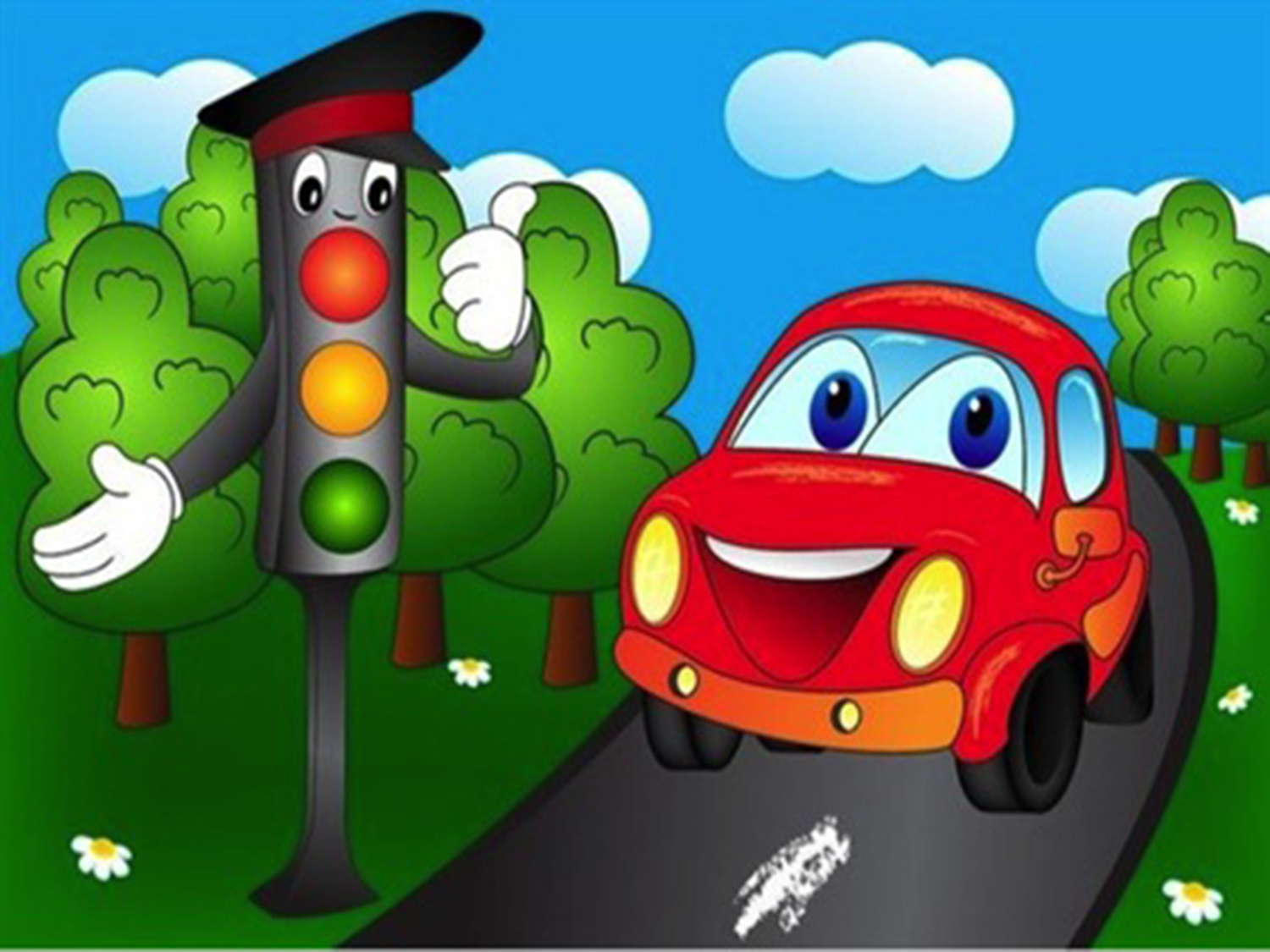 КОНКУРС «ДОМАШНЕЕ ЗАДАНИЕ»
ПОУЧИТЕЛЬНАЯ ИСТОРИЯ О ТОМ, ПОЧЕМУ НЕЛЬЗЯ ИГРАТЬ НА ДОРОГЕ
Источники
http://mediapolesye.by/files/files/import/moh.webgk_.net_.jpg
http://obj-angarsk.ucoz.ru/risunok188888.png
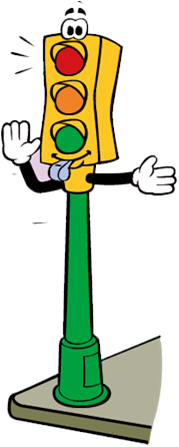